Создаем ребенку отдельную учетную запись (Windows 7 и выше)
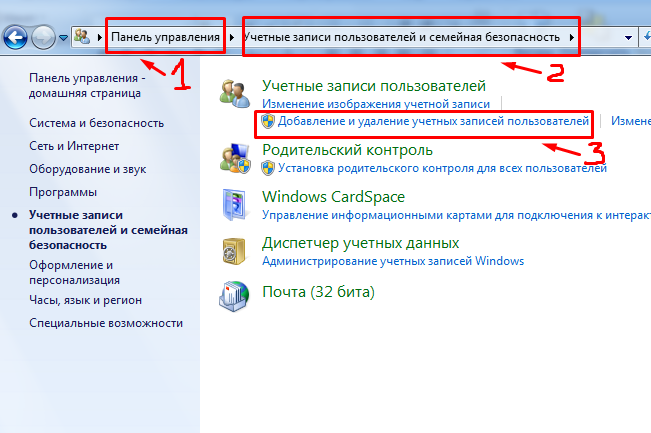 Создаем ребенку отдельную учетную запись (Windows 7 и выше)
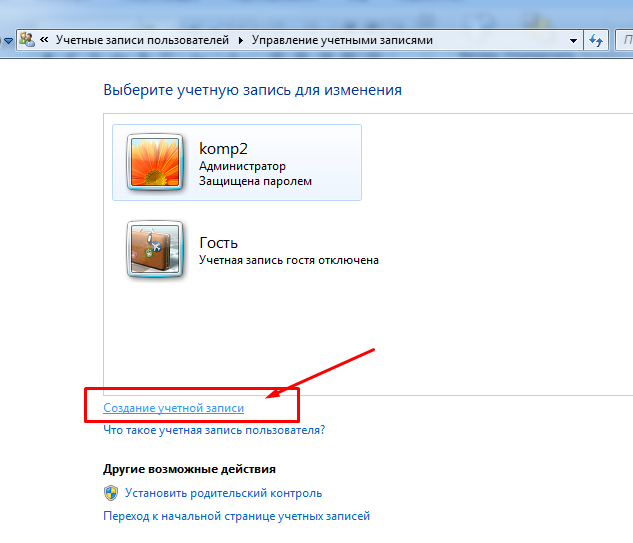 Создаем ребенку отдельную учетную запись (Windows 7 и выше)
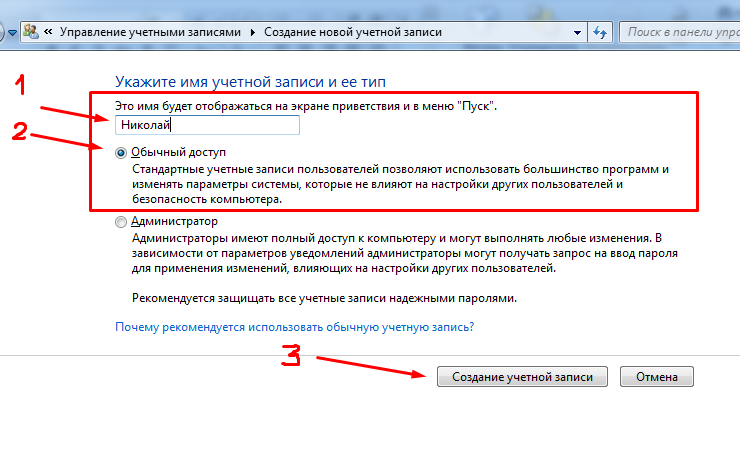 Настраиваем учетную запись для ребенка
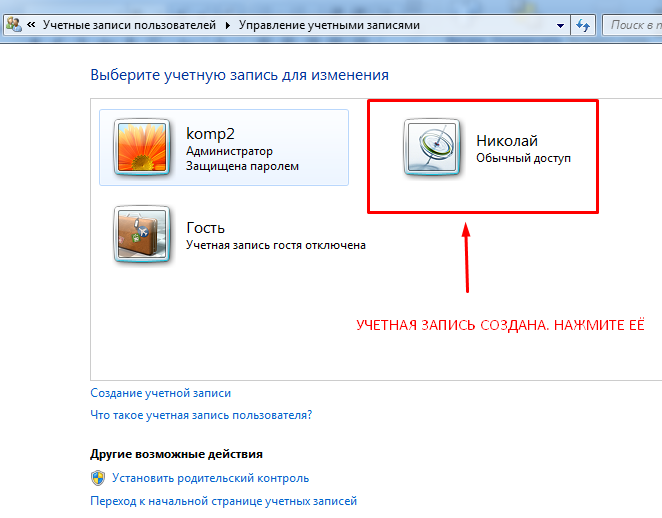 Создайте 
пароль
для своей
учетной 
записи
администратора!!!
Настраиваем учетную запись для ребенка
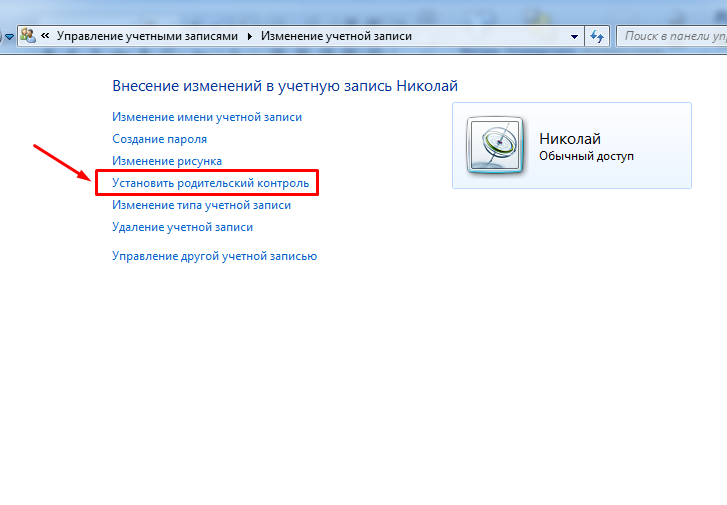 Настраиваем учетную запись для ребенка
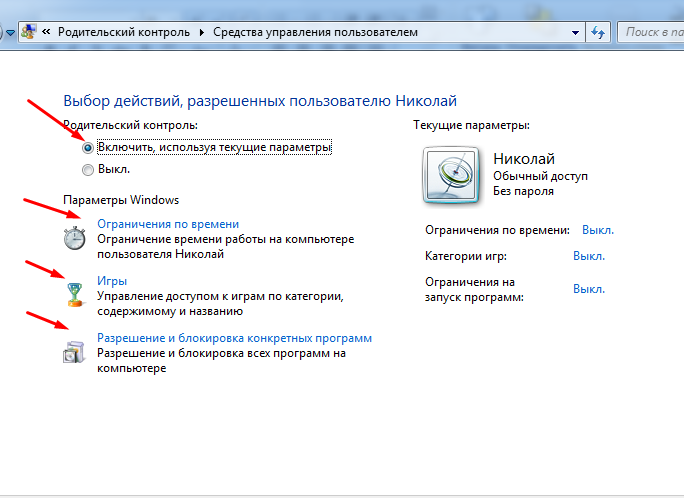 Настраиваем  разрешенное и запрещенное время работы 
за компьютером для ребенка
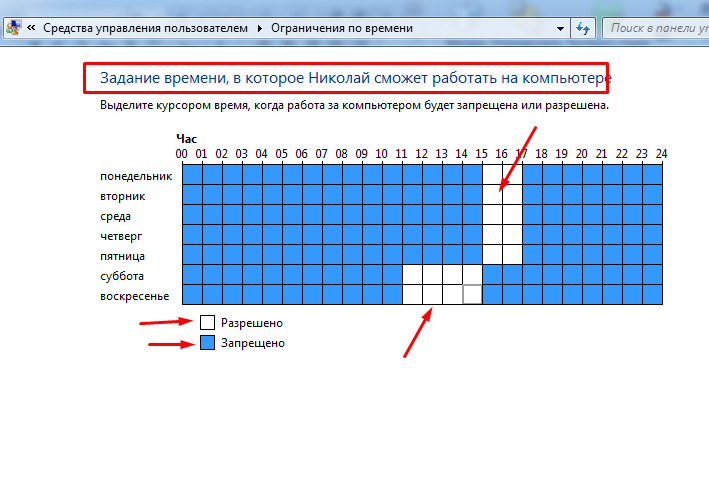 Настраиваем  категорию разрешенных и запрещенных игр
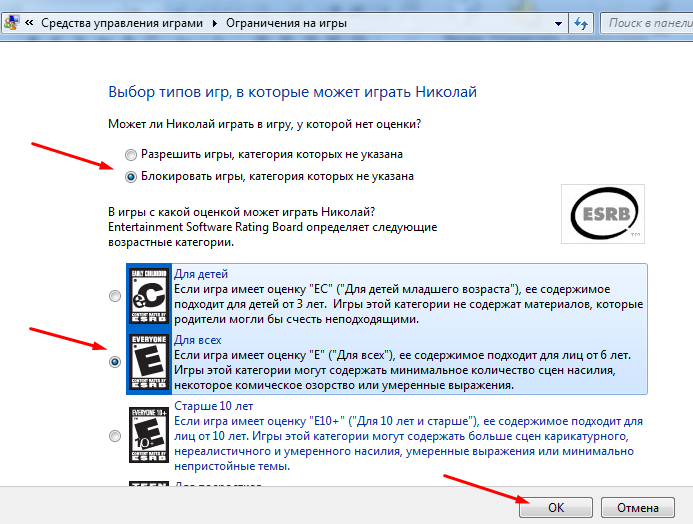 Родительский контроль установлен
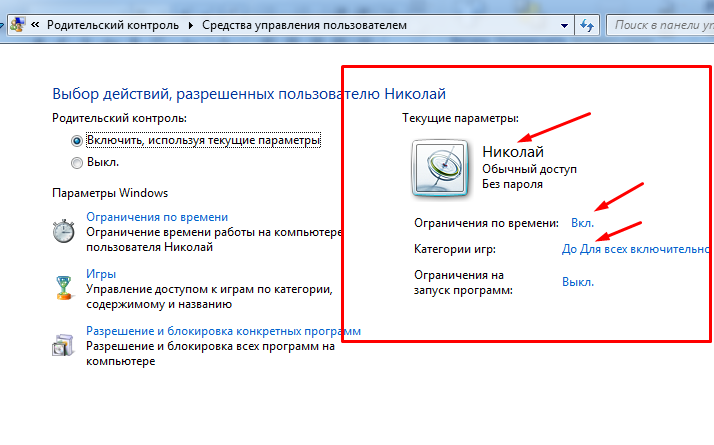